Info Session:Colorado Online Responsibilities of Statewide Discipline Chairs (SDC)
November 8, 2023
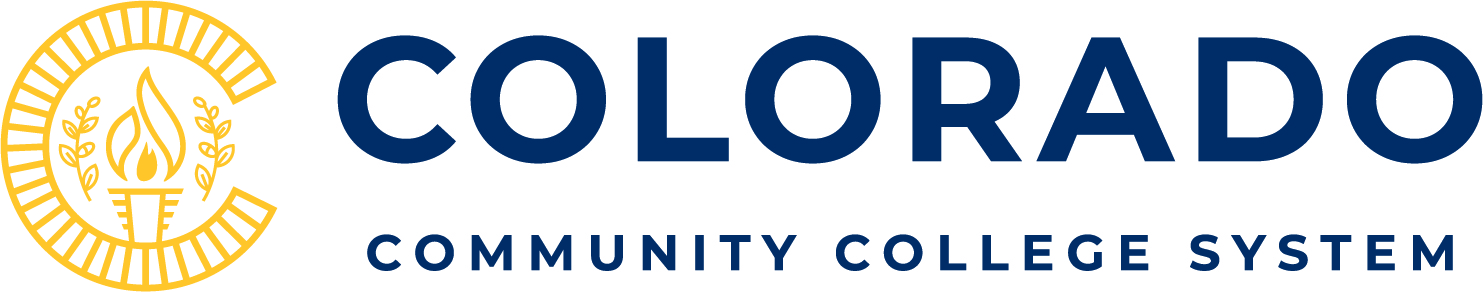 Goals – Transition to Colorado Online by Fall 2024
2
SDC Compensation for Colorado Online - Overview
Rationale
Selected annually to coordinate curriculum decisions across colleges
Instruction moving to colleges for Colorado Online created a significant workload increase 
SDC is a traditionally unpaid position
Led to State Discipline Chairs leaving position or struggling to complete required tasks
Recommendation
Clarify Colorado Online responsibilities and time needed
Provide compensation and training for additional Colorado Online responsibilities during transition (AY24 and AY25)
Evaluate ongoing needs
3
Colorado Online SDC Responsibilities
Communicate in a timely and effective manner with state discipline faculty and support staff regarding Colorado Online. 
Gather feedback and relay information related to discipline-specific needs Example: Complete the State Discipline Faculty Feedback Form to request:  
Removing courses that should no longer be offered online (e.g. courses only offered online due to the pandemic); 
Exempting courses from needing to offer pooled sections due to program-specific needs (e.g. practicum and capstone courses, courses with special accreditation requirements, courses with special requirements due to local business / K-12 partnerships); 
Adding courses that are not yet on the transition timeline; 
Scheduling specialty/low-enrolled courses to support equitable student access across colleges and timely program completion;
Alternative approaches to distributing sections in response to special circumstances (e.g. small disciplines with relatively few courses that need to rotate courses / assignments, meet full time faculty load, etc.).
4
Colorado Online SDC Responsibilities, continued
Facilitate discipline decision-making related to Colorado Online, including selection of common course materials (digital content, textbooks, etc.) that must be listed at the time of registration for any pooled sections of online courses in the discipline in keeping with the Higher Education Opportunity Act of 2008.  
Conduct discipline votes according to standard voting procedures, ensuring that all colleges that offer a course to their students have equal input in the decision-making process 
One vote per college that offers the course
SDC serves as tie-breaker, if needed.
5
Colorado Online SDC Responsibilities, continued
Recruit discipline faculty to identify optional teaching resources that can be used in conjunction with the selected course materials (e.g. syllabi, learning objects, and full course shells). 
Work with faculty to identify and prioritize other resources that need to be developed, from course blueprints to full course shells.
Participate in training and meetings of State Discipline Coordinators related to Colorado Online.
Partner with Colorado Online support teams to make sure information is easily available to faculty (e.g. Learning Design Community of Practice, Learning Resources, etc.).
6
Colorado Online SDC Compensation
Fee for service paid to SDC home college - Supervisor works with SDC to determine appropriate combination of service, reassign time and/or overload pay based on local compensation handbook
All disciplines w Colorado Online courses receive compensation
7
Disciplines within each Tier
* All disciplines listed in this category had at least one online course coded in Banner during AY22.  Disciplines may request exemption from Colorado Online if there are no courses that need to continue to be offered online.
8
Colorado Online SDC - Next Steps
Nov 6 - 10  	Confirm State Discipline Chairs / Home College
Nov 13 -17	Hold meetings with SDCs in disciplines with online 			courses to review roles and responsibilities
Nov 13 – 30	SDC reviews/agrees upon workload with supervisor
Nov 13 – 30	MOUs finalized with each College
9
Where to Find Information about Colorado Online
Info Sessions (8:00 am every other Wednesday)
Monthly email updates from Executive Sponsor, Landon Pirius
Updates from college leadership and project / committee reps
Inside Colorado Online (https://insidecoloradoonline.cccs.edu)
Bi-weekly updates, FAQs, virtual suggestion box
Member lists for Project Teams, Subcommittees, and the Online Faculty and Instructor Advisory Committee 
CCCS Colorado Online SharePoint for documents (course section distribution, enrollment reports, course materials selections, etc.) -- Access must be approved at first login
Contact us!
Executive Sponsor, Landon Pirius – landon.pirius@cccs.edu
Project Director, Tammy Vercauteren – tammy.vercauteren@cccs.edu
Project Coordinator, Chin Ya Russell – chinya.russell@cccs.edu
10
[Speaker Notes: Thank you for taking the time to learn more about this important project and for your feedback.]